Adjustments To Income
Pub 17 Chapter 17-19
Pub 4012 Tab E
(Federal 1040-Lines 23-37)
12-12-2016
NJ TAX TY2015 v1.0
1
Definitions
Adjustments:  dollar-for-dollar subtractions from income

                       Total Income 
                   less  Adjustments 
           Adjusted Gross Income (AGI)
12-12-2016
NJ TAX TY2015 v1.0
2
TS - Adjustments to Income on 1040
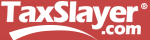 Total income
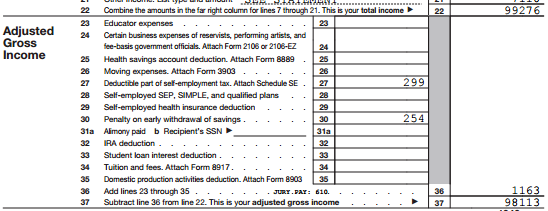 Adjustments
Adjusted gross income (AGI)
12-12-2016
NJ TAX TY2015 v1.0
3
[Speaker Notes: This is the Adjustments to Income section of the 1040]
Adjustments To Income In Scope
Educator expenses 
 Health savings account (HSA)(special certification)
 Deductible part of self-employment tax
 Penalty on early withdrawal of savings
 Alimony paid
 IRA deduction
 Student loan interest deduction
 Tuition & fees
 Return of jury duty pay to employer
12-12-2016
NJ TAX TY2015 v1.0
4
Adjustments To Income Out of Scope
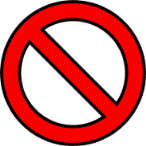 Certain business expenses (1040 Line 24)
 Moving expenses (1040 Line 26)
 Self-employed SEP, SIMPLE & qualified plans (1040 Line 28)
 Self-employed health insurance (1040 Line 29)
 Domestic production activities and other miscellaneous deductions (1040 Line 35)
12-12-2016
NJ TAX TY2015 v1.0
5
[Speaker Notes: Example of Domestic Production activities include gas/oil]
Pub 4012 Page E-3
Educator Expenses
Teachers/Instructors grades K - 12
 Unreimbursed classroom expenses
 Must work 900 hours in school year
 Maximum adjustment $250
 Enter in Federal section \ Deductions \ Enter Myself \ Adjustments \ Educator Expenses
 If expenses > $250, enter excess on Sch A Line 21 Unreimbursed Employee Expenses
12-12-2016
NJ TAX TY2015 v1.0
6
TS - Educator ExpensesFederal section \ Deductions \ Enter Myself \ Adjustments \ Educator Expenses
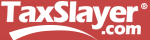 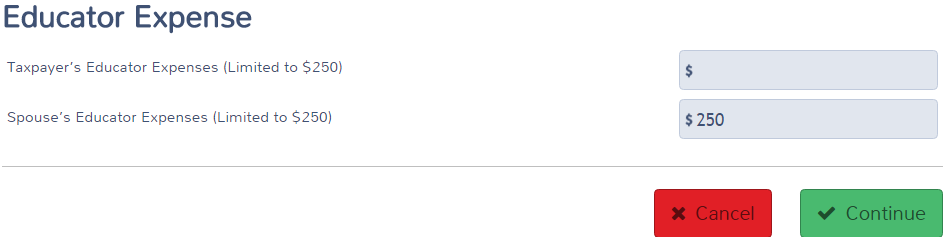 Educator expenses
12-12-2016
NJ TAX TY2015 v1.0
7
Deductible Part of Self-Employment Tax
Applies to self-employed who reported income on Schedule C
 TaxSlayer automatically calculates SS & Medicare Tax that must be paid by taxpayer on Schedule SE
 ½ of tax from Schedule SE automatically goes to Form 1040 Line 27 in TaxSlayer as an income adjustment
12-12-2016
NJ TAX TY2015 v1.0
8
[Speaker Notes: Tax law allows self-employed to get an adjustment to income for ½ of self-employment tax they must pay for Medicare & Social Security.  This is equivalent to the amount that employers pay on behalf of employees]
Penalty on Early Withdrawal of Savings
Early Withdrawal Penalty occurs when funds are withdrawn from CDs before maturity
 Reported in Box 2 of 1099-INT or 
    Box 3 of 1099-OID
 In TaxSlayer, penalty automatically carries to 1040 Line 30  from 1099-INT or 1099 OID entry
12-12-2016
NJ TAX TY2015 v1.0
9
Pub 4012 Tab E
Alimony Paid
Divorce/Separation agreement required 
 Enter as Adjustment to Income
 Reported on Federal 1040 Line 31
 Must also provide recipient’s SS #
 Recipient must report as income
 Reported on Federal 1040 Line 11 Alimony Received
12-12-2016
NJ TAX TY2015 v1.0
10
TS – Alimony PaidFederal section \ Deductions \ Enter Myself \ Adjustments \ Educator Expenses
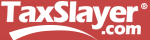 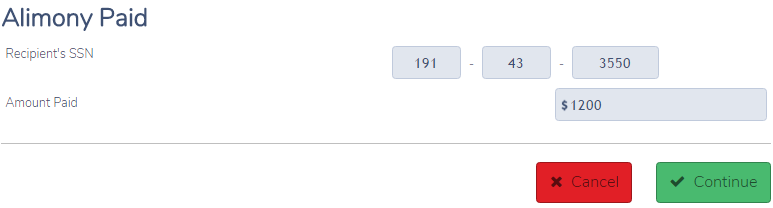 Recipient’s SS #
Alimony paid
12-12-2016
NJ TAX TY2015 v1.0
11
IRA Contribution Deduction
Only traditional IRA entered in TaxSlayer - not Roth, Simple, etc.
 Criteria: 
 Taxpayer must have earned income 
 Wages, self-employment income,  etc.
 Under 70 ½
 Max amount of contribution is lesser of compensation or $5,500 ($6,500 if age 50 or over)
 If taxpayer and/or spouse have employer retirement plan, deductible amount of contribution is based on filing status & AGI (Tables) 
 Can make tax year contribution until 4/15 of following year
12-12-2016
NJ TAX TY2015 v1.0
12
IRA Contribution Deduction
(cont’d)
Use IRA Wkt to enter IRA contributions
 Non-deductible (after-tax) contributions tracked on  Form 8606  (discussed under IRA section)
 See TaxPrep4Free.org Special Topic document “IRA Non- Deductible Contributions and Deductions”
 Excess contribution:  Amount in excess of limits or contributed after age 70½.   
 Must withdraw excess before return due or pay 6% penalty
 If taxpayer > 70½, can make contribution to spousal IRA if spouse is under 70½
 If taxpayer makes contribution to IRA, may also get Retirement Savings Credit
 TaxSlayer brings up Form 8880 for data entry
12-12-2016
NJ TAX TY2015 v1.0
13
TS – Contribution to Traditional IRAFederal Section \ Deductions \ Enter Myself \ Adjustments \ IRA Deduction
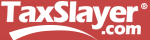 IRA contribution
Must indicate if taxpayer & spouse
have a retirement plan
12-12-2016
NJ TAX TY2015 v1.0
14
[Speaker Notes: IRA Wkt is used to calculate the deductible & non-deductible portions of client’s IRA contributions
 TS calculates most of this Worksheet from income data already entered.  Just enter IRA contribution on Line 10]
TS – IRA Deduction Worksheet (Page 1)
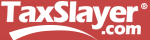 TS calculates maximum 
allowable contribution
Enter current tax year IRA contribution
TS calculates deductible portion
of IRA contributions; transfers to 1040 Line 32
Nondeductible contributions tracked 
on Form 8606
12-12-2016
NJ TAX TY2015 v1.0
15
[Speaker Notes: TS calculates deductible portion of IRA contributions & transfers to 1040 Line 32

 TS transfers Nondeductible Contributions to Form 8606.  This keeps a record of amounts that will not be taxed again when IRA distribution is taken]
TS – IRA Deduction Worksheet (Page 2)
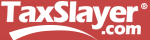 (cont’d)
Current tax year IRA contribution
TS calculates deductible portion
of IRA contributions; transfers to 1040 Line 32
Nondeductible contributions tracked on Form 8606
12-12-2016
NJ TAX TY2015 v1.0
16
[Speaker Notes: TS calculates deductible portion of IRA contributions & transfers to 1040 Line 32

 TS transfers Nondeductible Contributions to Form 8606.  This keeps a record of amounts that will not be taxed again when IRA distribution is taken]
TS - Deductible IRA Contribution – 1040 Line 32
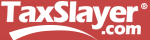 Deductible IRA contribution
12-12-2016
NJ TAX TY2015 v1.0
17
TS – Form 8606 – Nondeductible IRA Contribution
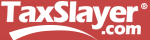 Form 8606 tracks cost basis of IRA; Used to
determine taxable amount of future distributions
Nondeductible IRA contribution
12-12-2016
NJ TAX TY2015 v1.0
18
Pub 4012 Tab J
Student Loan Interest Deduction
Interest paid on a qualified student loan
 Eligible expenses:  tuition, room & board, books 
 Expenses & loan for taxpayer, spouse or dependents enrolled at least ½ time in degree program
 Cannot be claimed if taxpayer can be claimed as dependent by someone else
 Loan cannot be from relative
 Maximum benefit is $2,500, depending on AGI, filing status (TaxSlayer computes)
12-12-2016
NJ TAX TY2015 v1.0
19
[Speaker Notes: Income Limitations apply

 Student Loan interest deduction not available for MFS

 To claim this deduction, you must be legally obligated to pay 
 i.e. - if loan is in child’s name, only child can take deduction (even if parents pay off loan)]
TS - Student Loan InterestFederal Section \ Deductions \ Enter Myself \ Adjustments \ Student Loan Interest Deduction
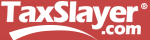 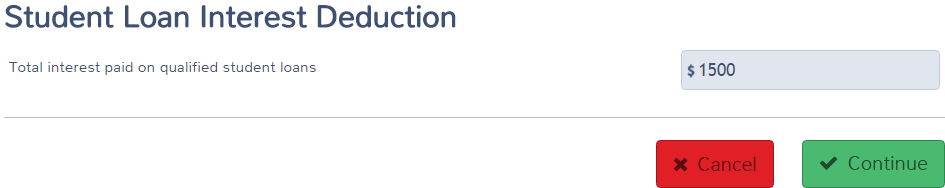 12-12-2016
NJ TAX TY2015 v1.0
20
[Speaker Notes: TS transfers Student Loan Interest deduction to 1040 Line 33]
TS  Student Loan Interest – 1040 Line 33
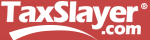 Student loan interest deduction
12-12-2016
NJ TAX TY2015 v1.0
21
[Speaker Notes: TS transfers Student Loan Interest deduction to 1040 Line 33]
Tuition & Fees Deduction - Reported on Form 1098-T (covered in Education Expenses module)
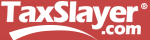 Tuition 
 Fees, books, supplies, equipment only qualified if must be paid to institution as a condition of enrollment
 Covers taxpayer, spouse or dependent
 Maximum deduction $4,000, depending on AGI/filing status 
 Cannot also take Education Credit(s) for same expenses, so compare
 Unless Taxpayer has high income, education credit is more beneficial than Tuition & Fees deduction
NOTE:  Data on Form 1098-T does not necessarily provide full out-of-pocket tuition paid by taxpayer.  Ask what they paid.
12-12-2016
NJ TAX TY2015 v1.0
22
[Speaker Notes: Always wait until the end of the return to input education expenses to compare Education Credits vs Tuition & Fees deduction]
Return of Jury Duty Pay to Employer
Some companies pay employees normal pay while on jury duty & then require reimburse- ment of actual jury duty pay to company
 In this situation:
 Employees’ normal pay during jury duty included in Wages on 1040 Line 7
 Actual jury duty pay included as 1040 Line 21 Other Income
 If you returned jury duty pay to your employer, enter amount on 1040 Line 35 as Adjustment to Income
12-12-2016
NJ TAX TY2015 v1.0
23
TS – Jury Duty Pay Returned to EmployerFederal section \ Deductions \ Enter Myself \ Adjustments \ Other Adjustments
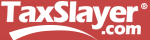 Description of  adjustment
(from drop-down menu)
Jury duty pay returned
 to employer
12-12-2016
NJ TAX TY2015 v1.0
24
TS  Jury Duty Pay Returned to Employer – 1040 Line 36
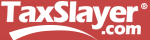 Jury duty pay returned to employer
12-12-2016
NJ TAX TY2015 v1.0
25